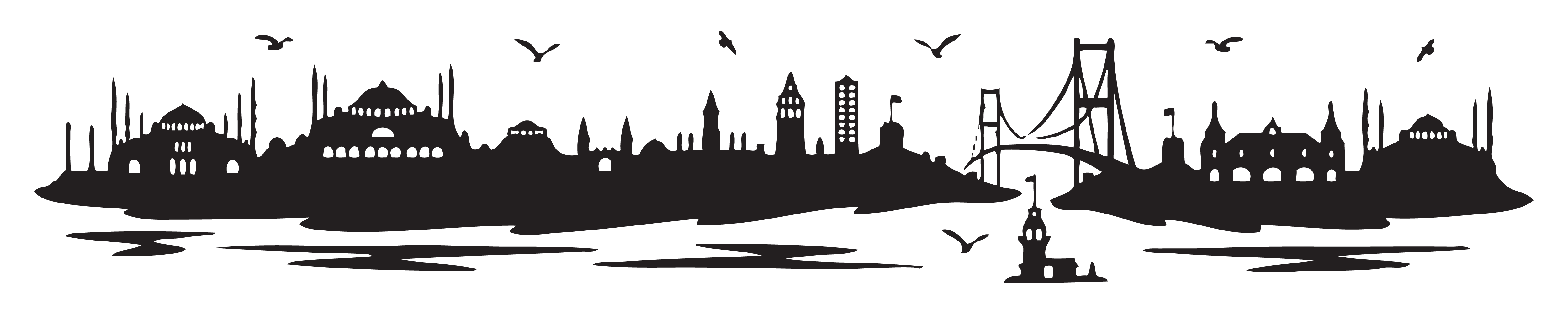 TURKISH 1(UHF1271)HAL HATIR SORMA & TANIŞMAINTRODUCE YOURSELF
Centre for Modern Languages and Human Sciences
Dr. Fatkhiddin Mansurov
fatkhiddin@ump.edu.my
TANIŞMAINTRODUCE YOURSELF
MERHABA!
MERHABA!
ADIN NE?
BENİM ADIM ALİ.
SENİN ADIN NE?
BENİM ADIM AHMAD.
MEMNUN OLDUM. 
BEN DE.
HAL HATIR SORMA ASKING SOMEONE “HOW IS HE OR SHE”?
MERHABA!
MERHABA!
NASILSIN AHMAD?
İYİYİM, TEŞEKKÜR EDERİM. SEN NASILSIN?
BEN DE İYİYİM, SAĞ OL.
GÖRÜŞÜRÜZ.
GÖRÜŞÜRÜZ.
DİNLEYİNİZ VE TEKRAR EDİNİZLISTEN AND REPEAT
İYİ
MUTLU
HASTA
GÜZEL
YAKIŞIKLI
ÜZGÜN
YORGUN
MUTLU
HEYECANLI.
ALIŞTIRMALAREXERCISES
BEN İYİYİM
SEN MUTLUSUN
O HASTA  ----

BİZ ÜZGÜNÜZ
SİZ YORGUNSUNUZ
ONLAR MUTLULAR
TEŞEKKÜRLER...